Mental Health Skills for Managers
Course overview
Mental Health Skills for Managers is a practical and immersive course for people managers
Gain the skills, knowledge, and confidence to have effective conversations with staff about mental health and wellbeing
2
Mental Health Skills for Managers – Course overview
Learning outcomes
Identify if an employee may be experiencing poor mental health
Feel confident having open conversations about mental health with your team members
Appropriately signpost to available support and know where to go for support and guidance for yourself
Role model good self-care practice, inspiring your team to look after their own mental health and wellbeing
3
Mental Health Skills for Managers – Course overview
Course structure
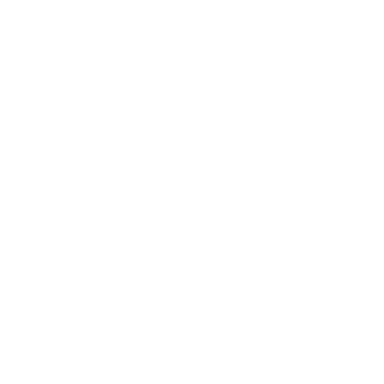 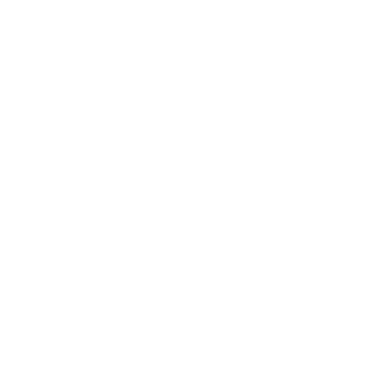 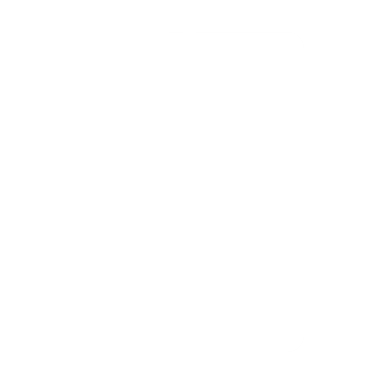 4
Mental Health Skills for Managers – Course overview
Benefits of Mental Health Skills for Managers
Provides a consistent approach to mental health and wellbeing, promoting healthy performance across the whole organisationManagers learn how to spot the signs of poor mental health in their team, signpost to appropriate tools/resources, and become a self-care role modelEvidence-based course suitable for a wide range of organisations, delivered by those with people management experienceSupporting the mental health of teams encourages your people to thrive, increasing talent retention and reducing the impact of presenteeism and long-term sickness
Encourages shared learning around mental health, examples of best practice, and how to challenge stigma
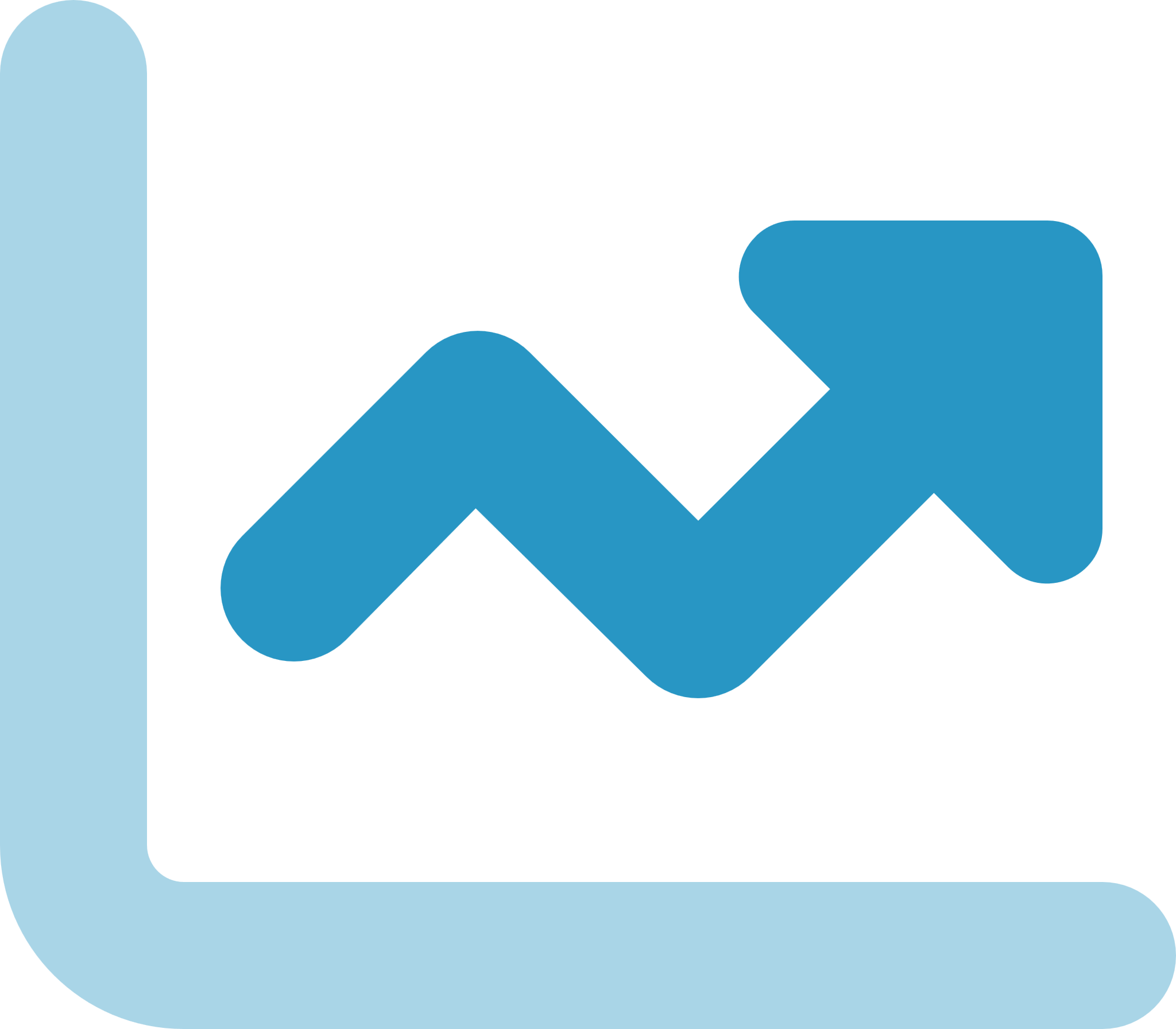 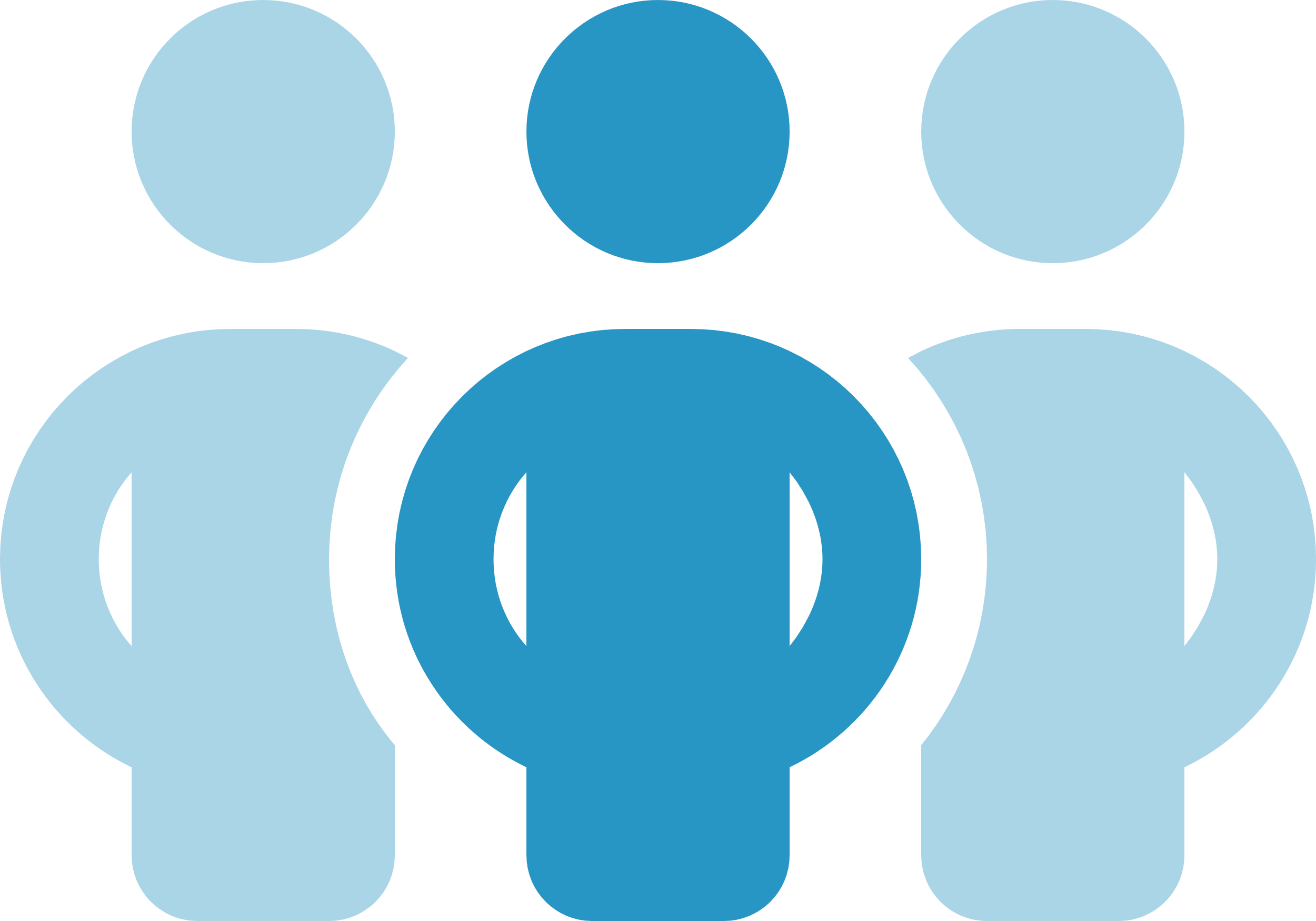 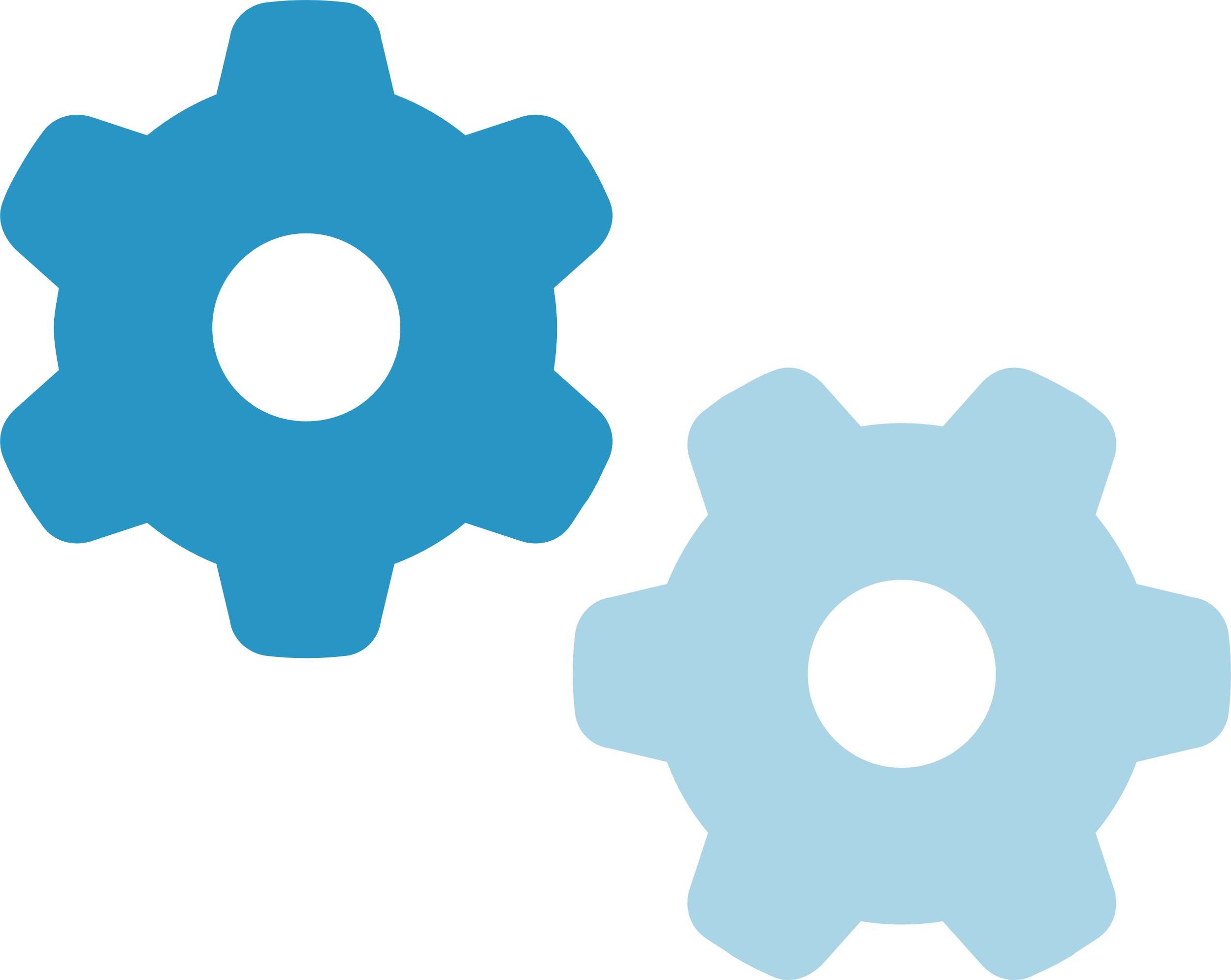 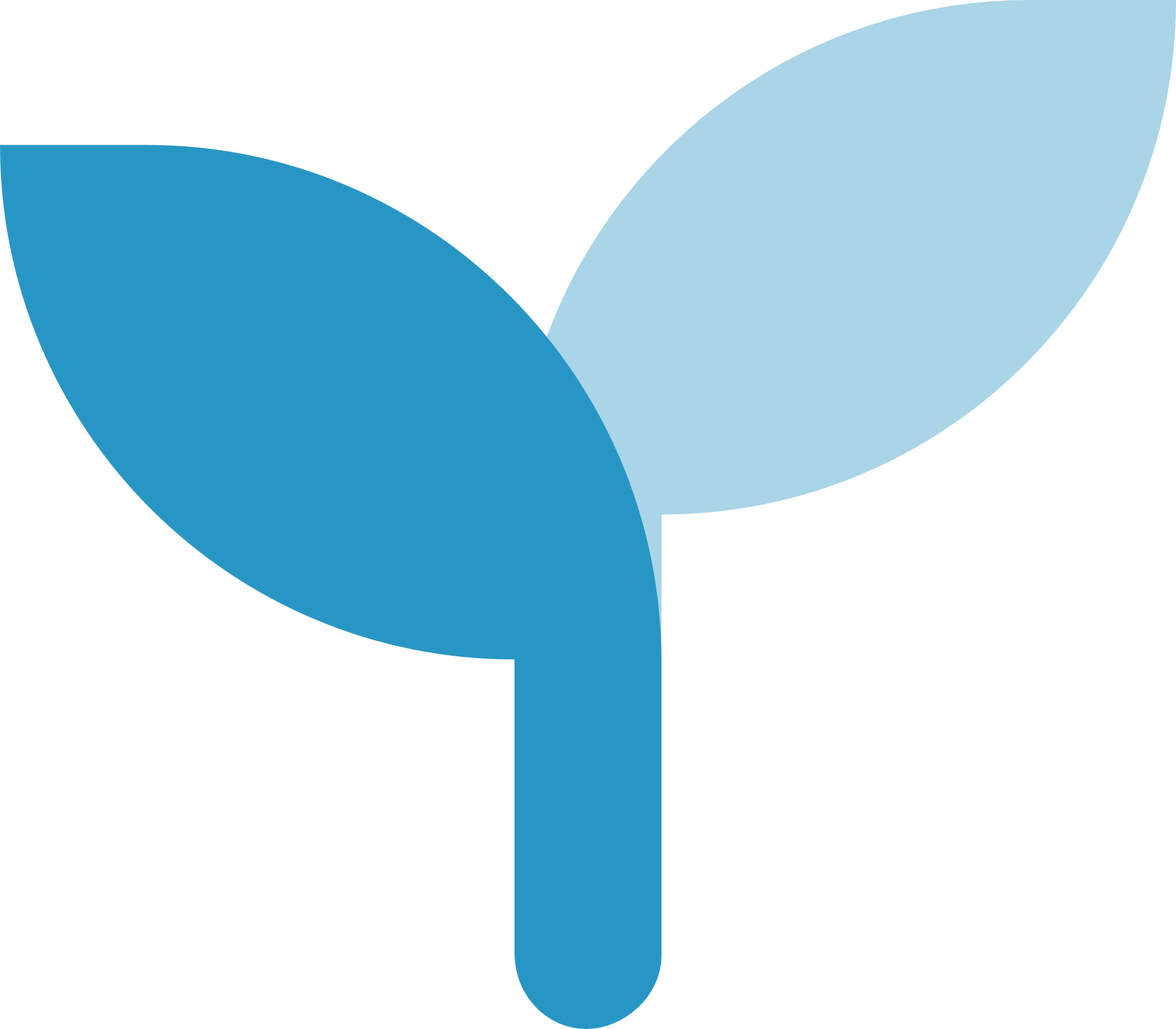 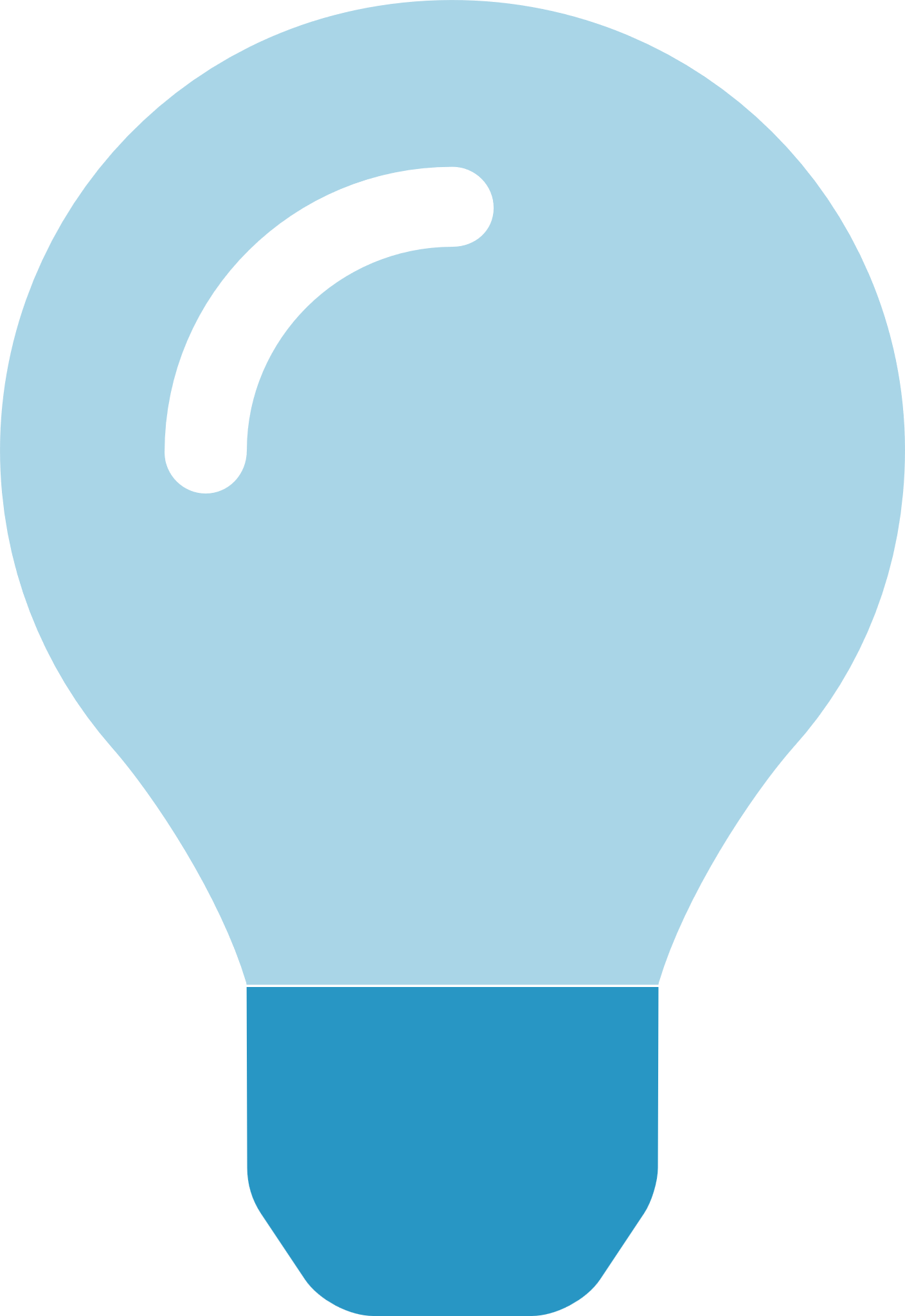 5
Mental Health Skills for Managers – Course overview
“We wanted our less experienced people managers to feel able to open up conversations about mental health with team members. This course was really helpful in laying down the foundations to give our managers both the skills and the confidence to start these potentially difficult conversations.”
MHFA England client
6
Mental Health Skills for Managers – Course overview
FAQs
Who should take this course? 
This course is ideal for people managers at all levels across an organisation. The training promotes healthy performance culture, giving managers the skills and confidence to have conversations about mental health.
How many people is the course suitable for?The course can be delivered to a maximum of 16 people to allow for rich discussion.
How much does the course cost to attend?The course costs £150 per learner, or £2,400 for a full course of 16 learners.
How is the course delivered?
The course can be delivered either online or face to face. 


How is the course structured? 
This course consists of a four-hour session which covers: the Mental Health Spectrum; stress and workplace stressors; preparing for mental health conversations; mental health conversation cycle; wellbeing and stress in the workplace; commitments to change. The session will also contain activities so that the skills taught can be put into practice in smaller groups.
What will learners receive as part of the course?
You will receive a workbook to use during the course. After the course is completed, you will receive a certificate of attendance. 
Will my certificate expire?The certificate for this course does not expire. As this is a skills-focused course, you may opt to retake the course to refresh your skills.
7
Mental Health Skills for Managers – Course overview
How to book
Please contact: Helen@peoplefocusedtands.co.uk
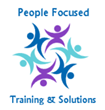 8
Mental Health Skills for Managers – Course overview